Wycieczka po Międzychodzie
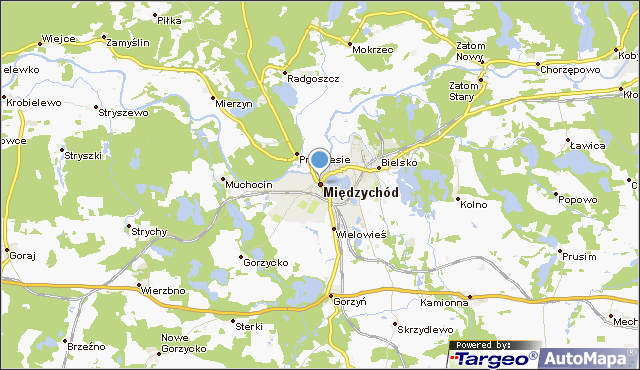 Tory na starej stacji kolejowej
Kamień koło parku „Tietza”
Park „Tietza”
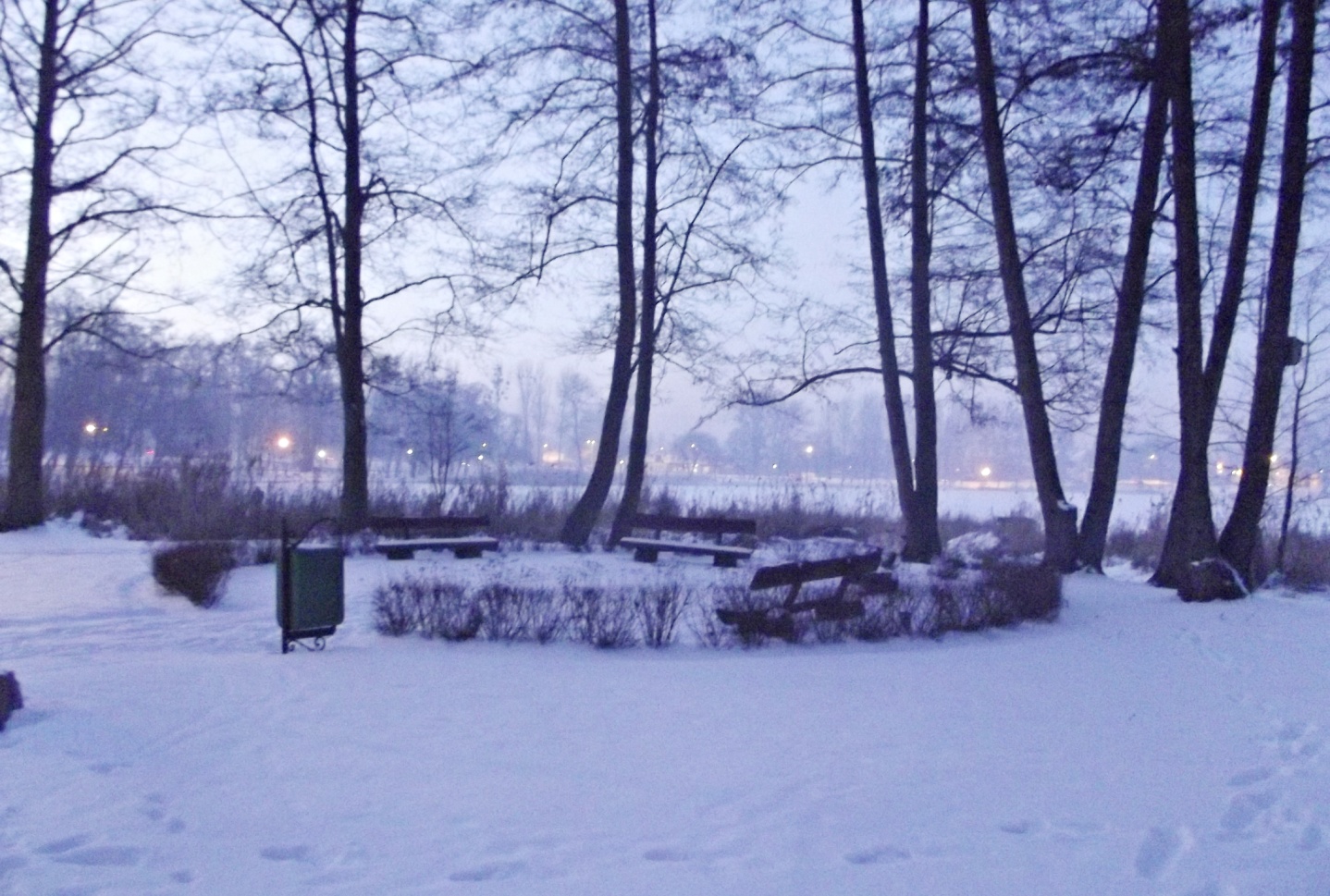 Domek znajdujący się nad jeziorem
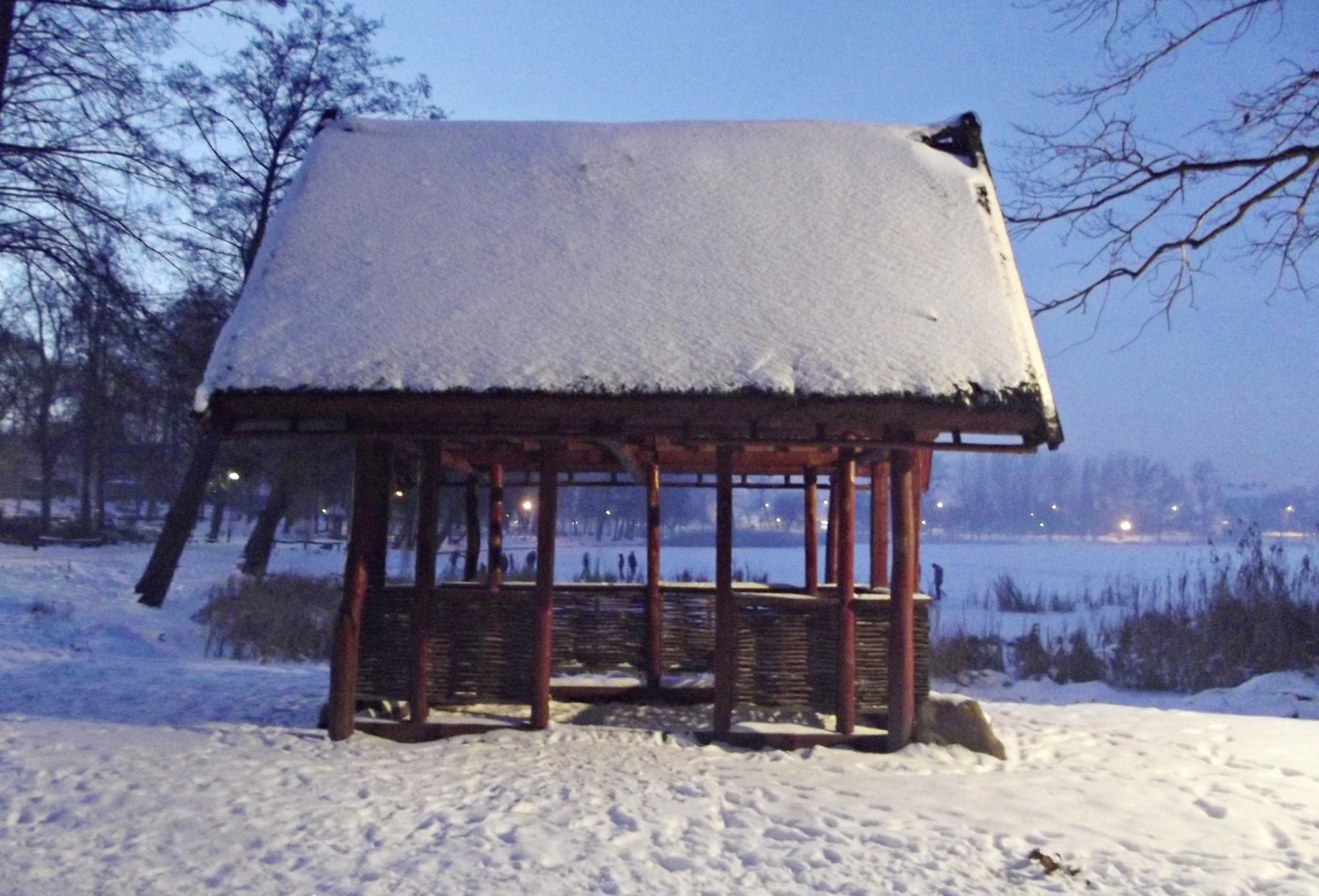 Piękne widoki nad jeziorem Miejskim
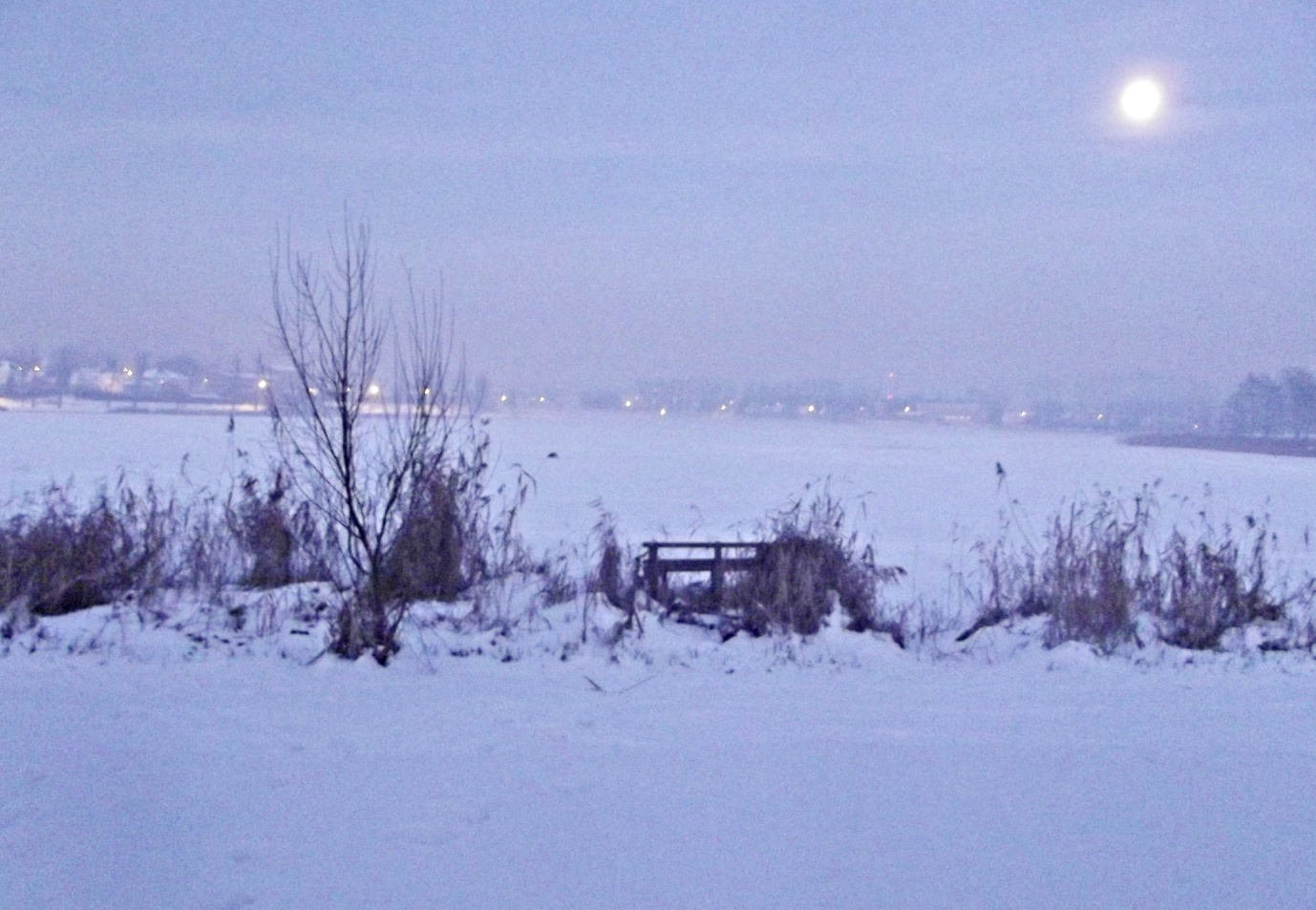 Most koło starej stacji kolejowej
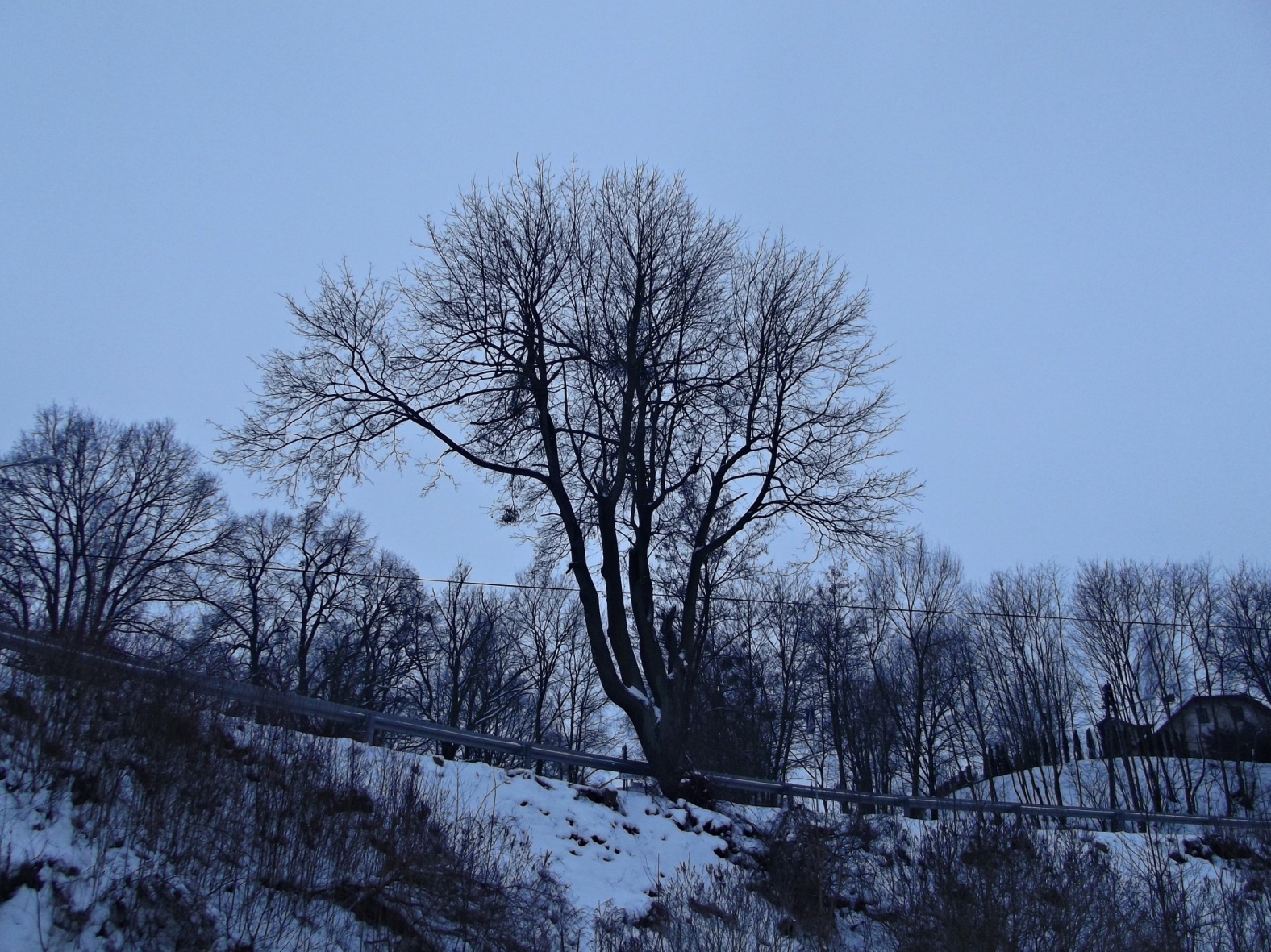 Wiadukty kolejowe
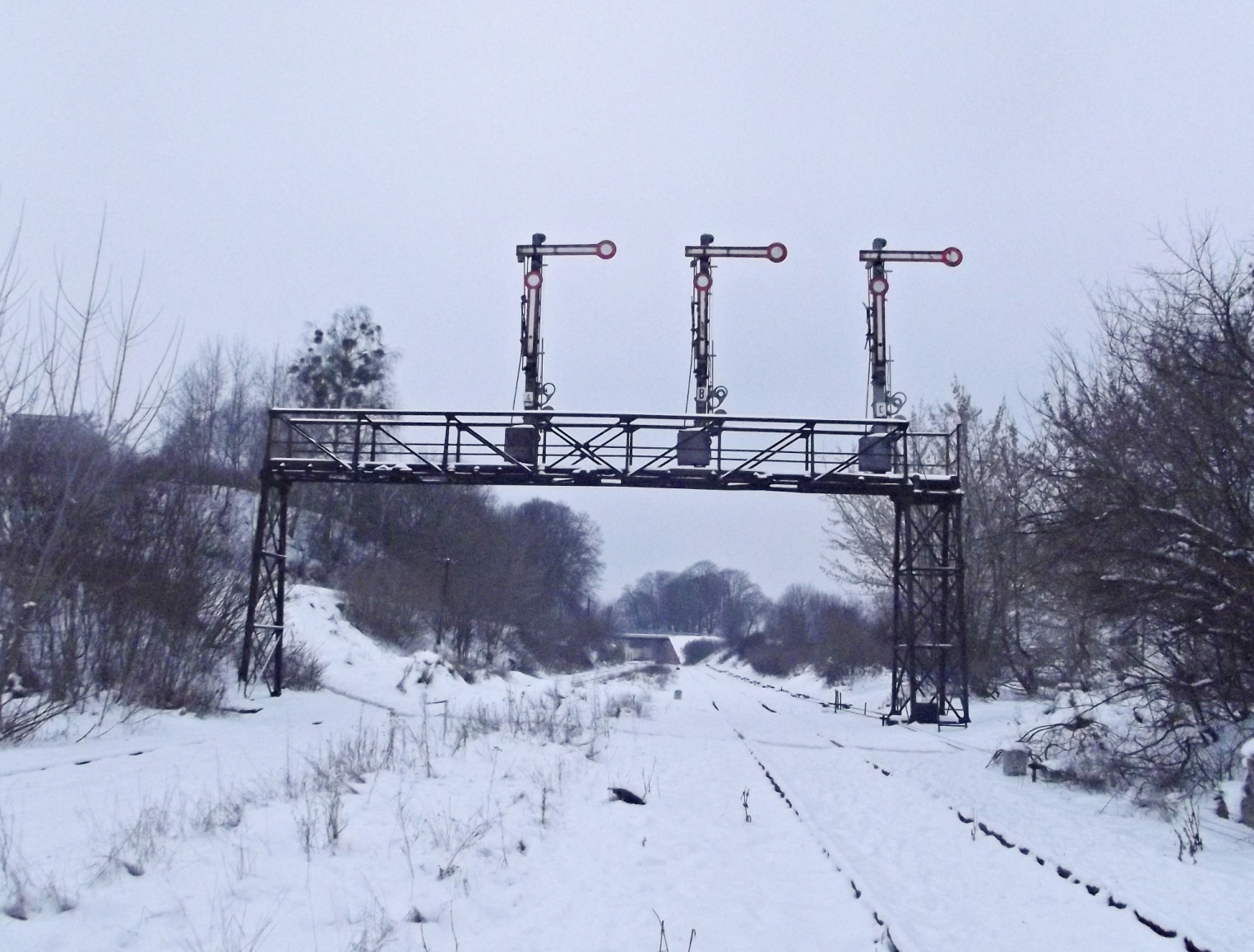 Stara stacja kolejowa
Tory kolejowe
Tory kolejowe zimą
Tory prowadzące do starej stacji kolejowej
Stara stacja kolejowa
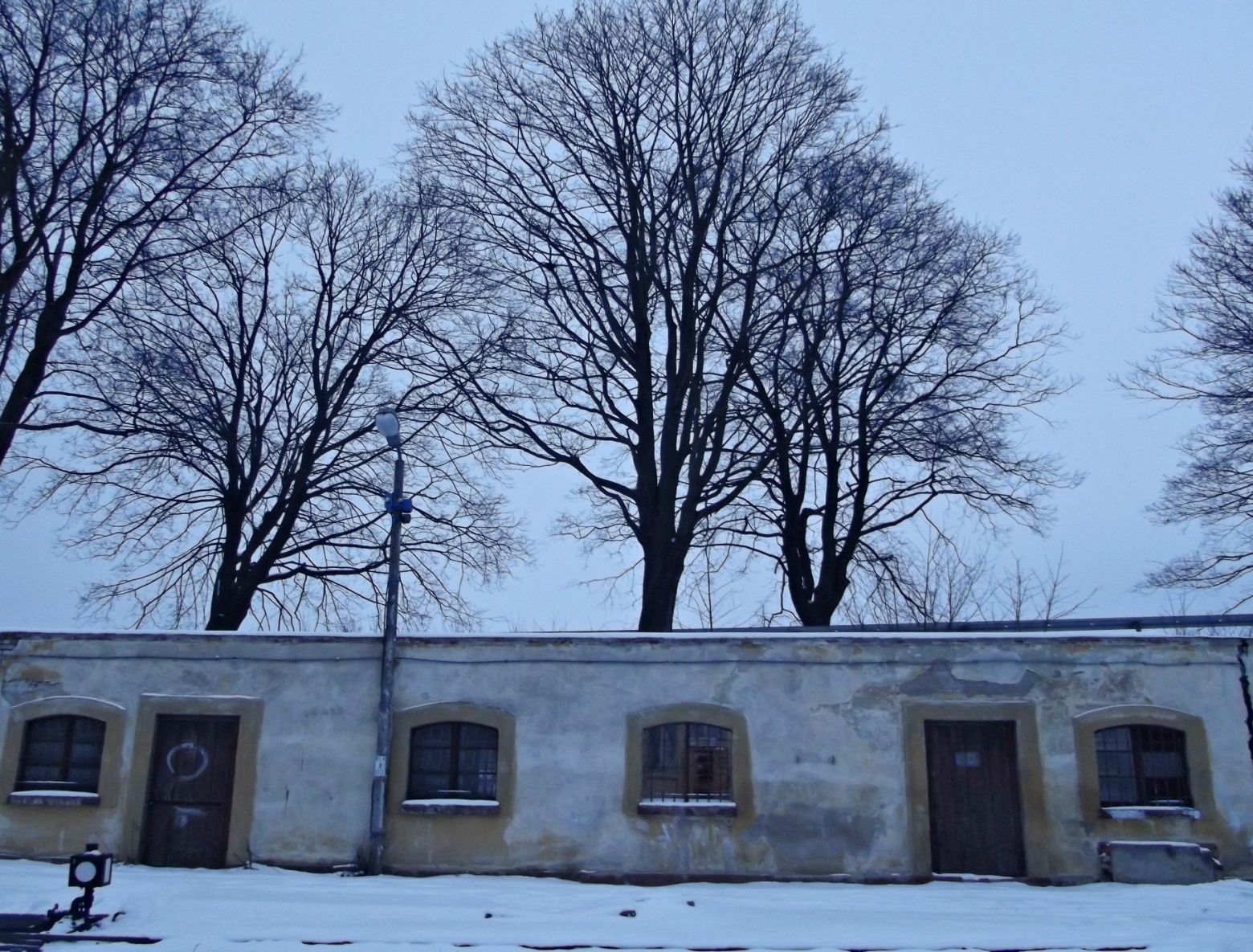